Тема   Самообразование классного  руководителя
«Сознательное отношение детей к здоровью»

Целевая аудитория: учащиеся 8б класса			родители учащихся

 Выполнила:    
Буренкова Т.А.
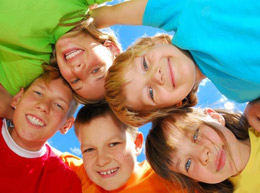 Актуальность
Недостаток двигательной активности у учащихся 

Эмоциональная и психологическая загруженность во время учебного процесса

Распространение вредных привычек

Высокая заболеваемость детей
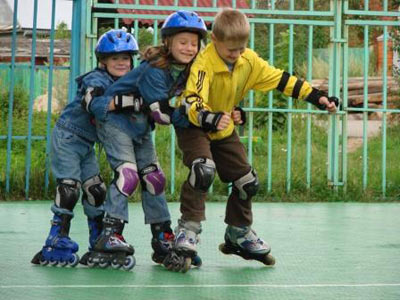 Цель:
Создание условий  для формирования у учащихся сознательного отношения к своему здоровью.
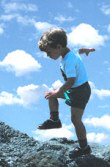 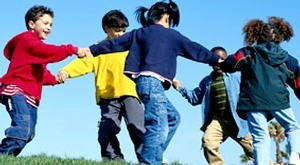 Задачи:
Изучить в динамике методом анкетирования отношение учащихся к своему здоровью
Воспитывать чувства товарищества, взаимопомощи, взаимовыручки и коллективизма
Развивать у детей находчивость, любознательность, сообразительность и умение перевоплощаться
Достижение положительного эмоционального  и психологического настроя детей через игровую деятельность
Провести сравнительный анализ полученных исследований по годам и продолжить работу по плану
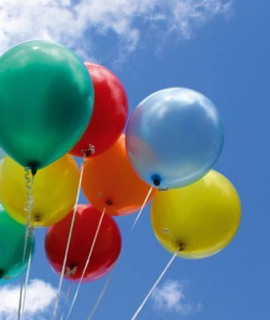 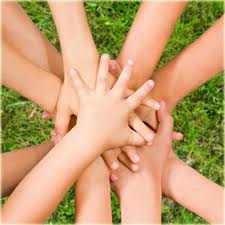 Пути решения:
Реализация  I этапа – урочная деятельность.
Реализация II этапа – внеклассная работа:
Применение подвижных игр с элементами спортивных игр.
Применение сюжетно-ролевых игр.
Применение соревновательной деятельности.
Научить школьников самостоятельно применять средства физической культуры для обеспечения  оптимального психофизического состояния.
Реализация III этапа – работа с родителями.
Подбор методической литературы, спортивного инвентаря.
Внедрение программы 
«Знай  свое тело»
«Пропаганда ФКС»
Экскурсии, походы, выходы на природу
Урочная деятельность
Праздники, классные часы, беседы, анкетирование
Соревнования
Работа с родителями: собрания, круглые столы, беседы, анкетирование, вечера вопросов и ответов
Ожидаемый результат:
Повышение двигательной активности учащихся
Профилактика простудно-вирусных заболеваний
Оптимизация уровня психоэмоционального настроя
Успешная адаптация к учебной деятельности
Умение детей самостоятельно и в группах  оценивать свое психофизическое состояние.
Привлечение детей к созданию и использованию нестандартного спортивного оборудования
Шар настроения
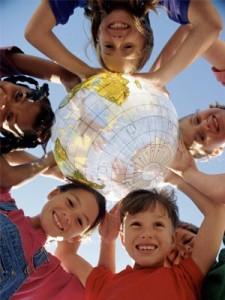 Риски :
Недостаточность материально-технической базы.
Некомпетентность  родителей в организации физкультурно-оздоровительной деятельности.
Нежелание родителей участвовать в программе по воспитанию у учащихся сознательного отношения к своему здоровью.
Наличие у учащихся вредных привычек.
Пассивность учеников в формировании ЗОЖ.
Удаленность школы от большинства ДЮСШ.
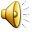 Вывод
Реализация данного плана, на мой взгляд, позволит:

  1.Снизить уровень заболеваемости учеников
  2. Поможет сформировать у детей потребность к сохранению своего здоровья
   3. Данная информация может заинтересовать и других классных руководителей, а совместная деятельность заметно улучшит отношение школьников к своему здоровью
«Я не боюсь ещё и ещё раз повторить:             забота о здоровье - это важнейший
 труд воспитателя. От  
жизнерадостности, 
бодрости детей зависит
 их духовная жизнь, 
мировоззрение,
 умственное развитие, 
вера в свои силы». 
                               В.А. Сухомлинский
Удачи вам
в вашей профессиональной деятельности
Спасибо за внимание!